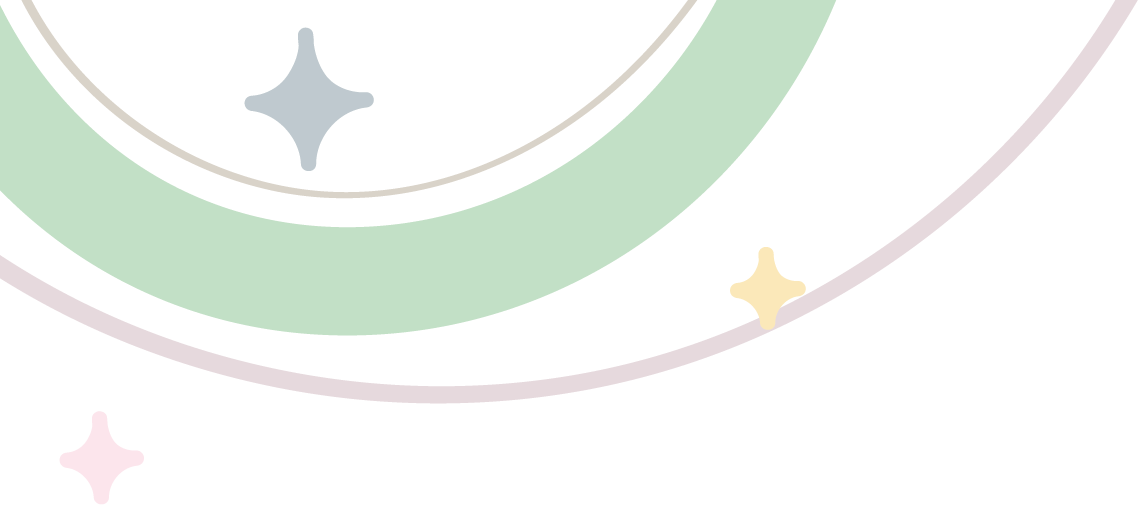 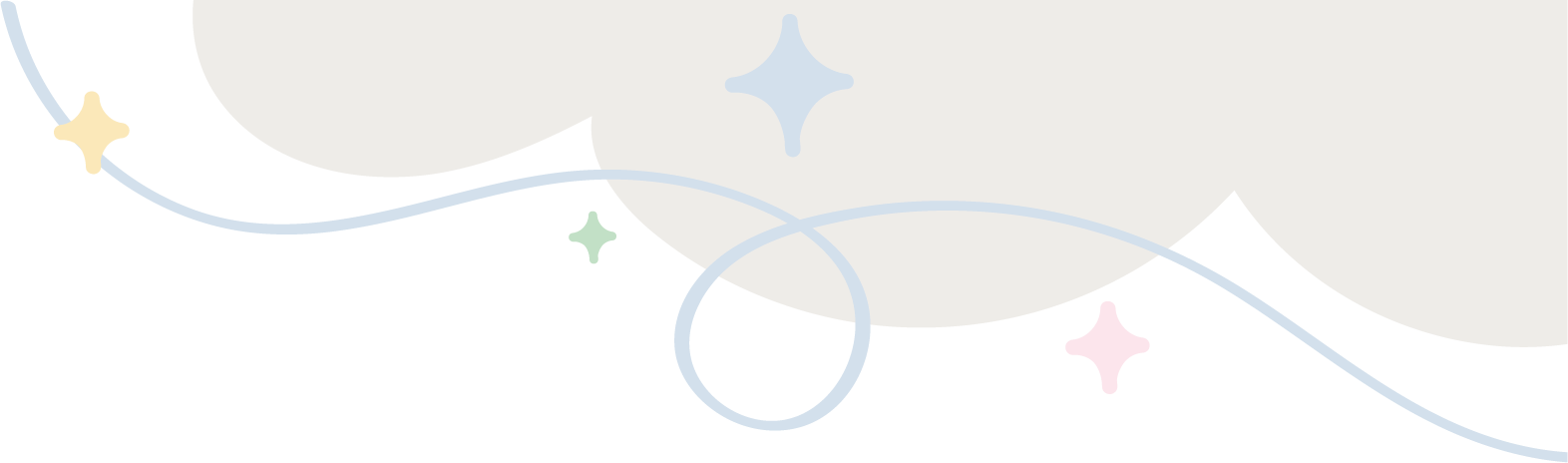 MIND MAP
Option 1
Option 1
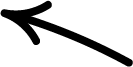 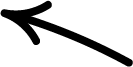 Target
Problem
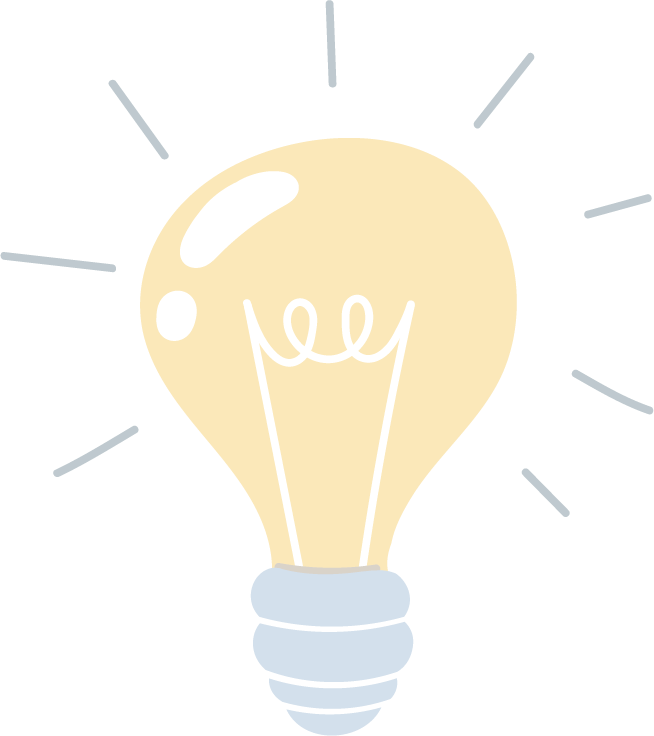 Option 2
Option 2
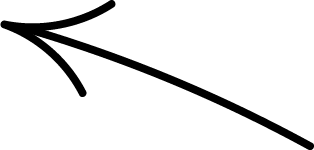 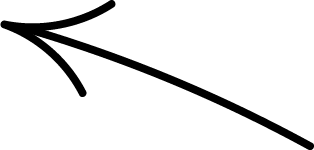 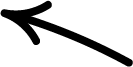 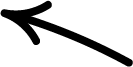 Option 1
Option 1
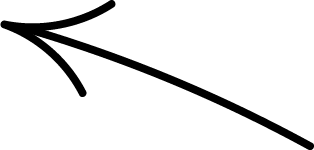 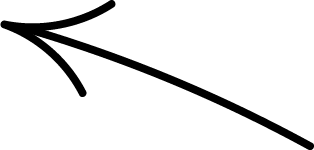 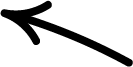 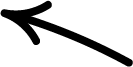 Main Idea
Test
Result
Option 2
Option 2
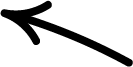 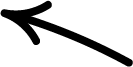 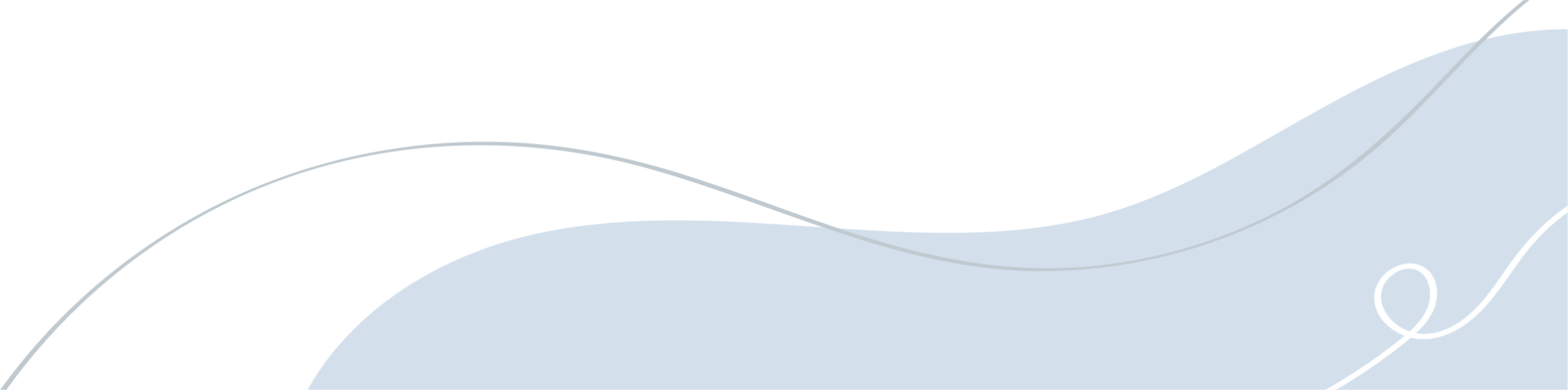 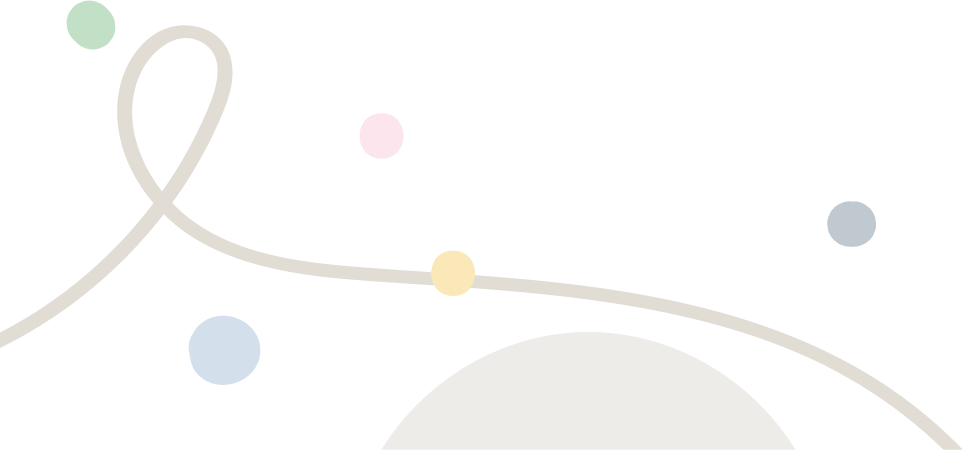